Academic Libraries
Susan Cameron
Interim University Librarian
Angus L. Macdonald Library
St.Francis Xavier University
September 25, 2015
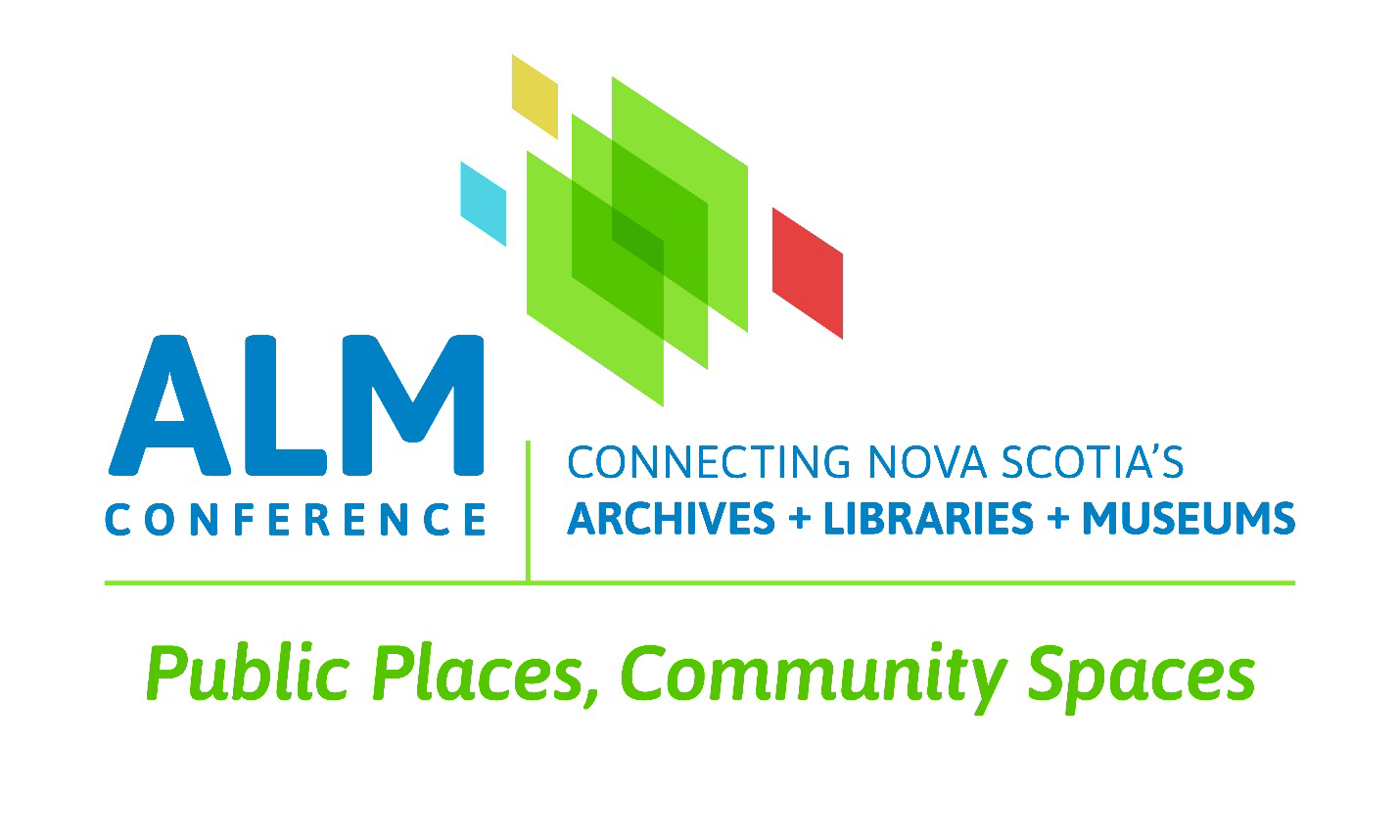 What was done
Focused on specialized content
Unique Items in our Celtic Collection
University Archives
Coady Institute : extension story
Xaveriana
Local  Material 
Requests from patrons
Collaboration with :
Celtic Studies Department at X 
Newspaper Digitization Initiative
Gaelic Community
Attempt at a province wide steering committee
Gaelstream: Mostly Audio Files- collection migrated to various media, prototype to current version, now needs refresh and new platform
Coady Extension Story: 50 Year Anniversary-multimedia, St.F.X. Archives
Am Braighe, Cuairtear Og Gaelach- Gaelic Nova Scotia Newspapers and Guysborough Journal
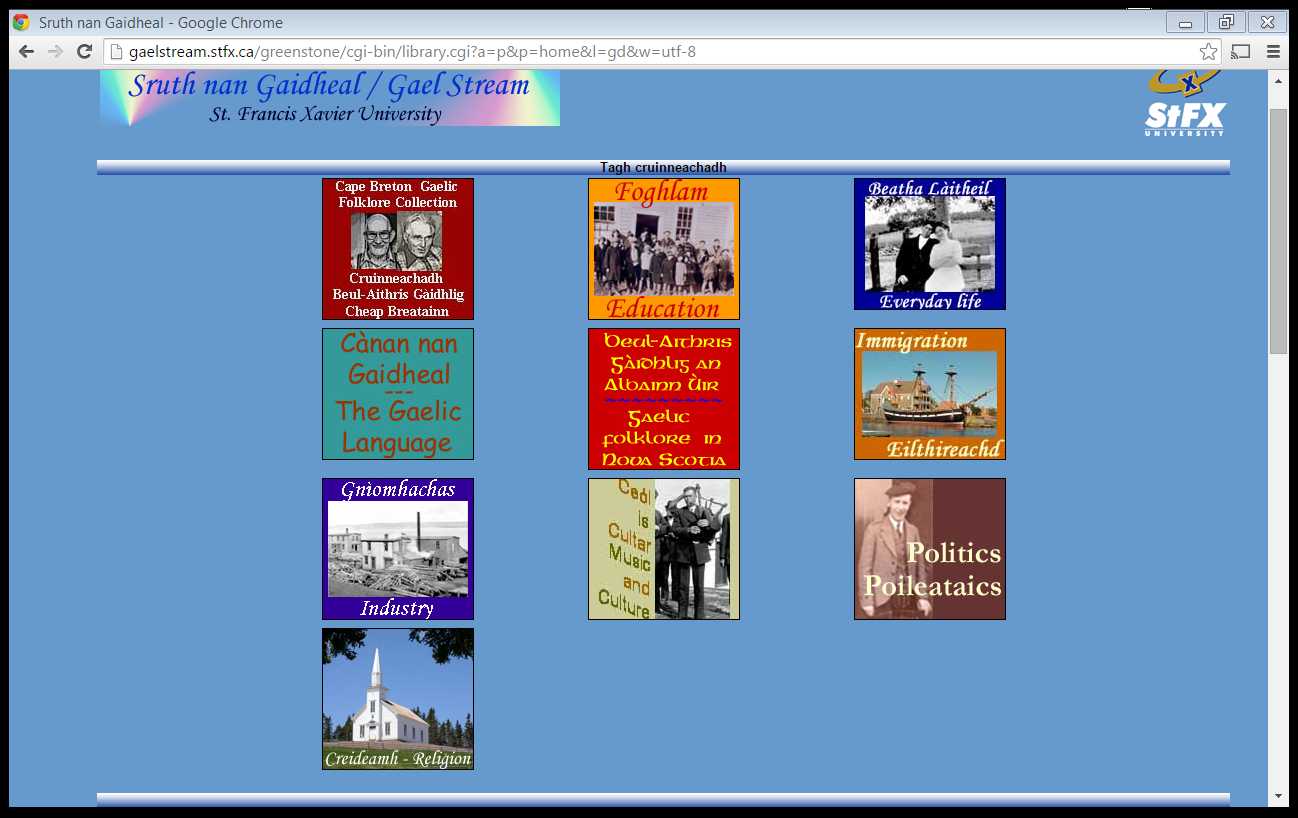 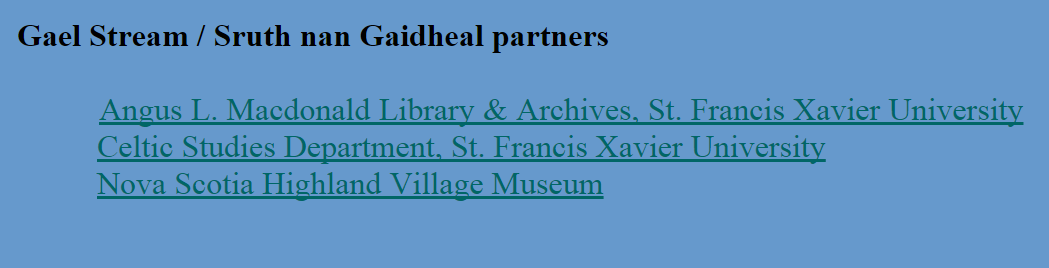 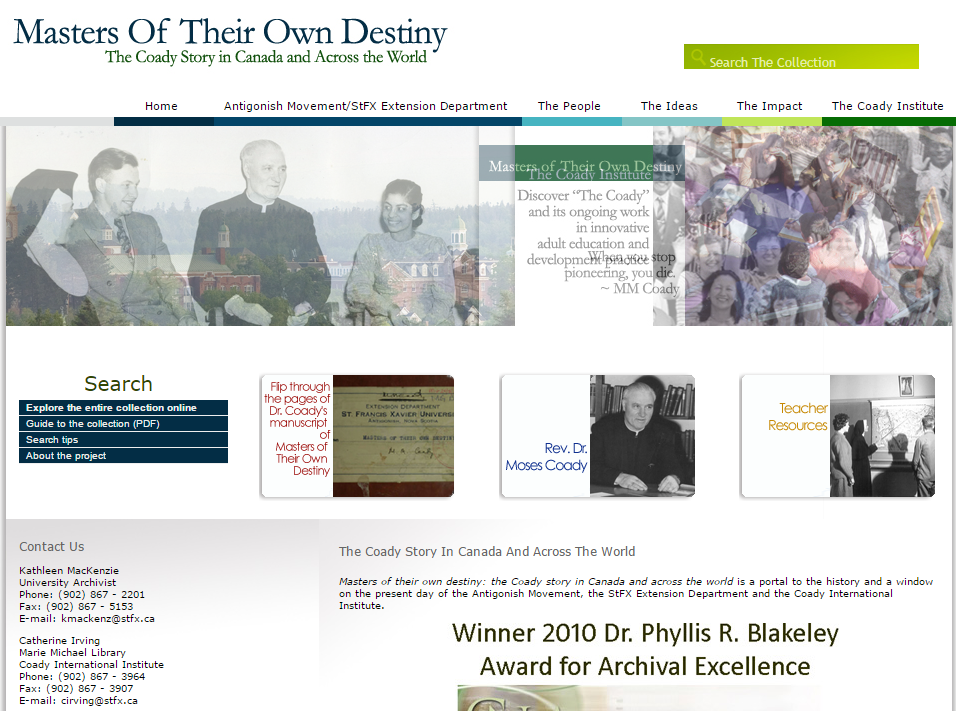 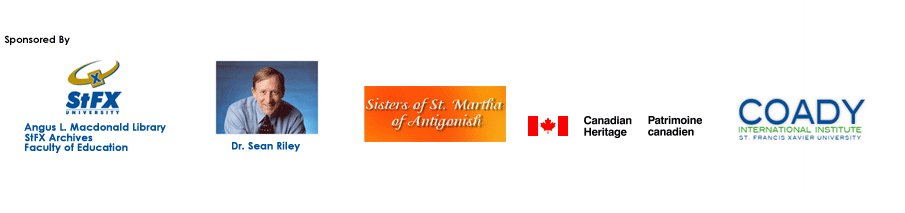 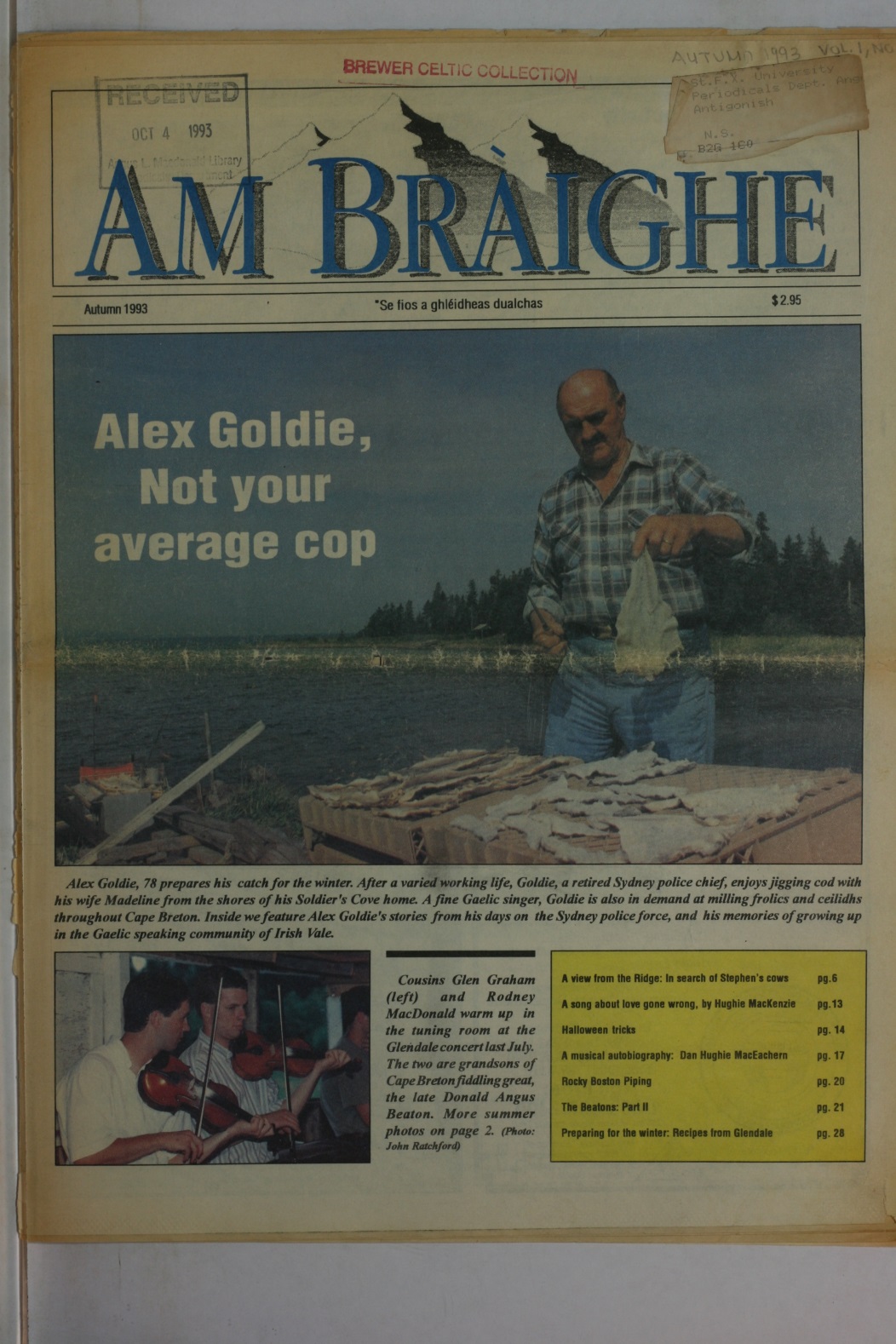 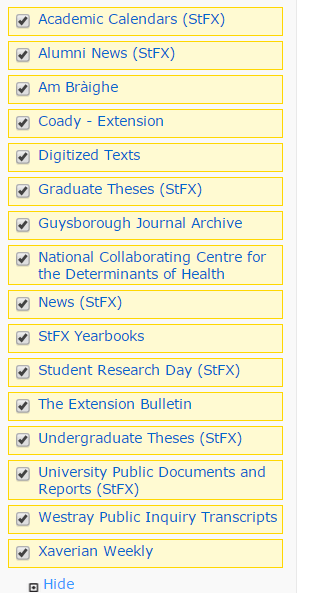 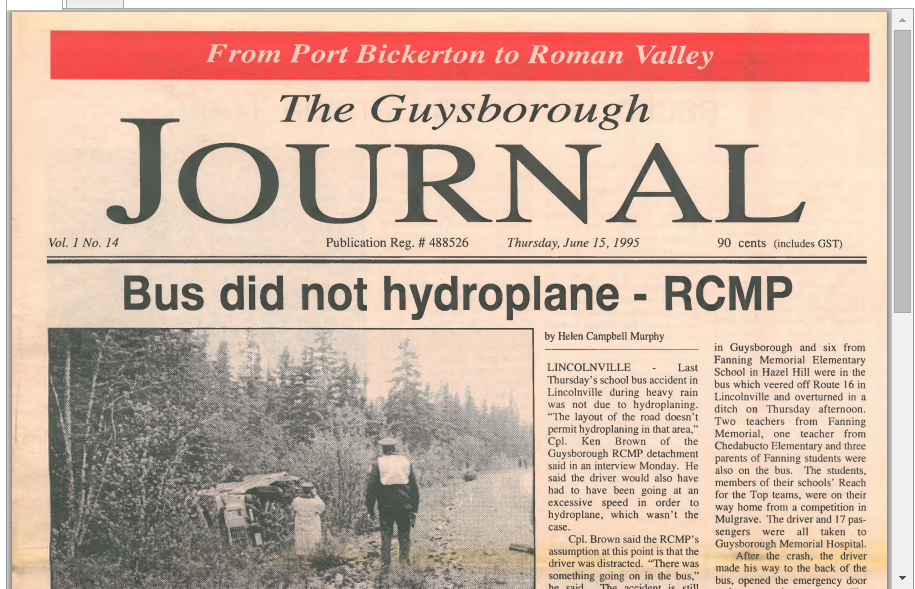 Multimedia interactive site
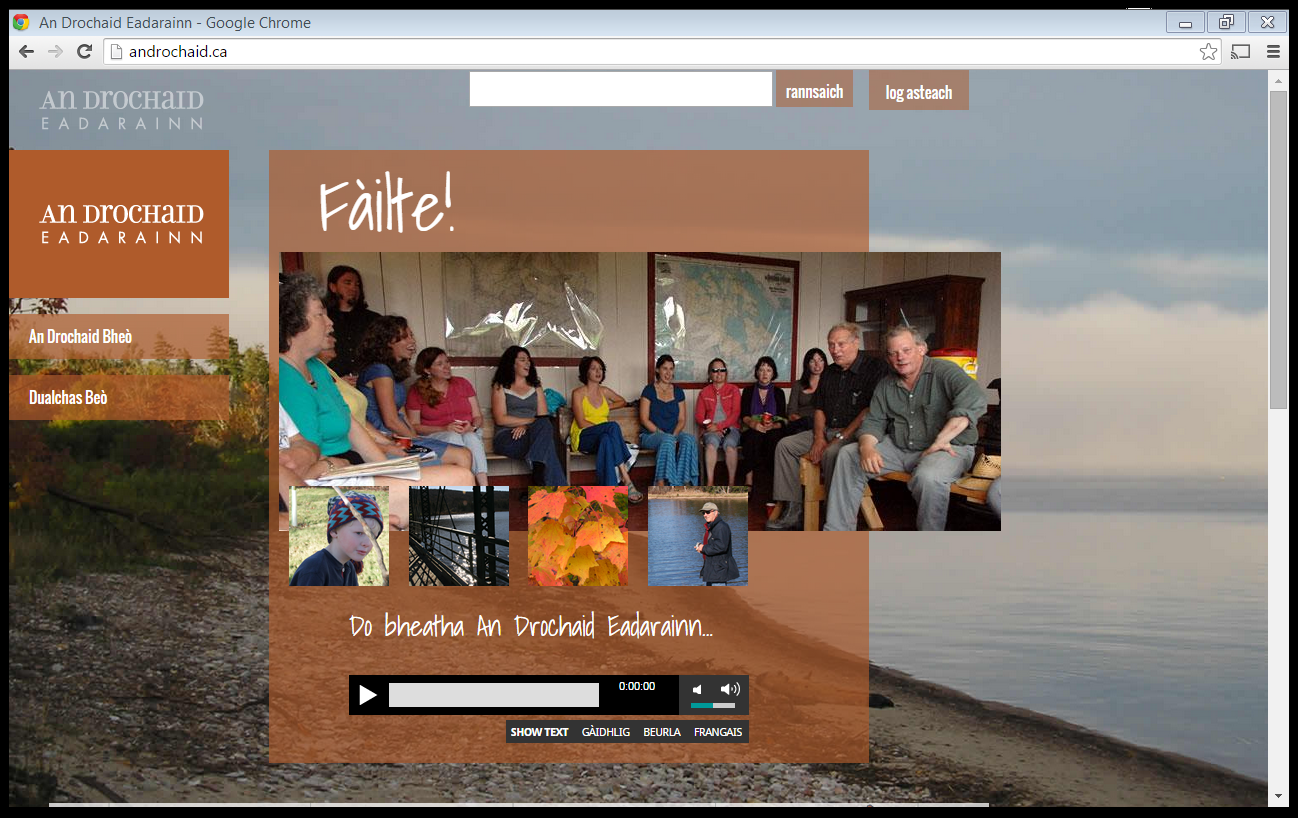 Constraints, challenges, realities
Not enough expertise with audio files 
Limited grant applications 
Copyright issues
Content DM limitations
Staffing and Skills issues:
Equipment issues
Lost staff
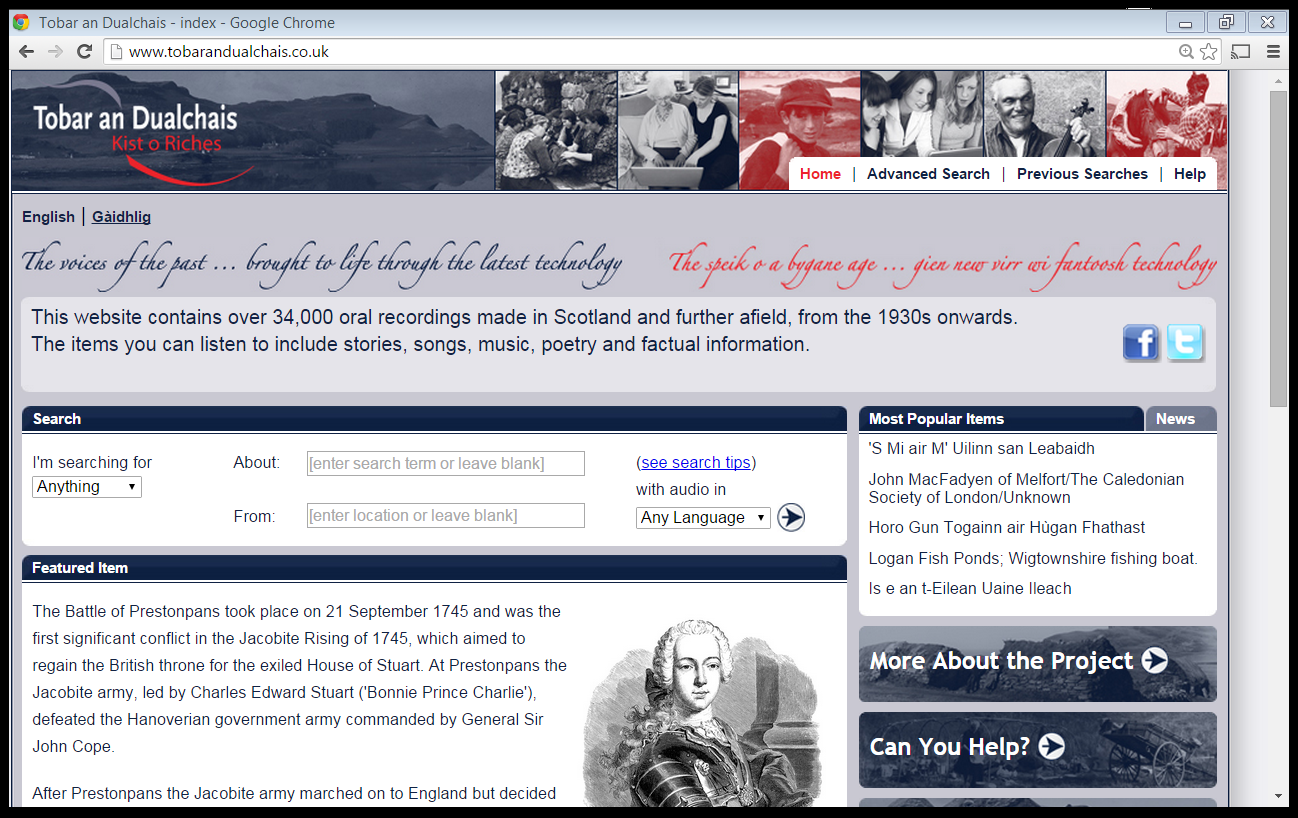 Create a Collaborative, interactive, multi-media Nova Scotia Gaelic Portal following the Europeana and 
Tobar an Dualchais
models